SISTEM KELISTRIKAN
Oleh :
SGO


Program Studi
D3 Teknik Telekomunikasi
Sistem Tenaga Listrik
Dibagi menjadi 3 bagian :
Pembangkit tenaga listrik
Penyaluran tenaga listrik
Distribusi tenaga listrik
Cont’
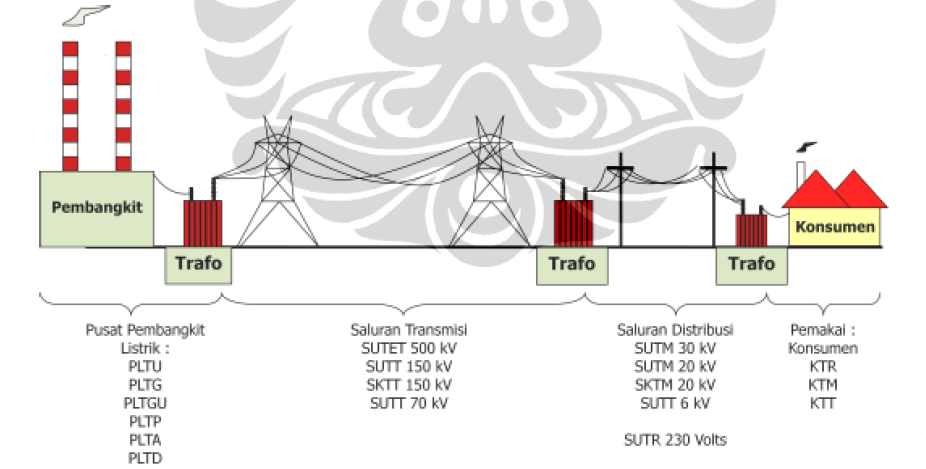 Cont’
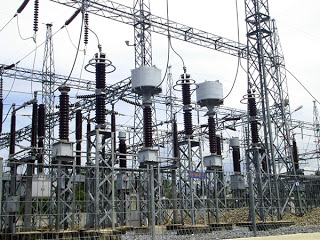 Sumber tenaga listrik
Air,
Uap,
Panas Bumi,
Nuklir,
Surya, dll

Transmisi Listrik
SALURAN UDARA TEGANGAN EKSTRA TINGGI (SUTET) 200 KV – 500 KV
SALURAN UDARA TEGANGAN TINGGI (SUTT) 30 KV – 150 KV
SALURAN KABEL TEGANGAN TINGGI (SKTT) 30 KV – 150 KV
SALURAN UDARA TEGANGAN MENENGAH (SUTM) 6 KV – 30 KV
SALURAN KABEL TEGANGAN MENENGAH (SKTM) 6 KV – 20 KV
SALURAN UDARA TEGANGAN RENDAH (SUTR) 40 VOLT – 1000 VOLT
SALURAN KABEL TEGANGAN RENDAH (SKTR) 40 VOLT – 1000 VOLT
Sistem Fasa Listrik
Fasa adalah istilah dalam kelistrikan yang menyatakan banyaknya arus listrik yang dilewatkan
Di Indonesia ada 2 jenis :
sistem 1 fasa
sistem 3 fasa
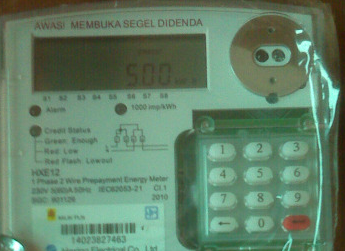 Beda 1 fasa dan 3 fasa
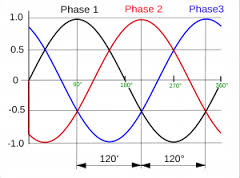 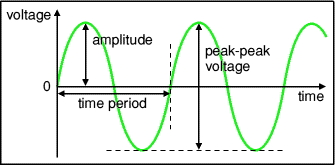